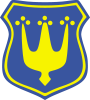 Aktualizacja Lokalnego Programu Rewitalizacji Gminy Błonie do roku 2023
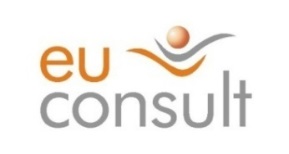 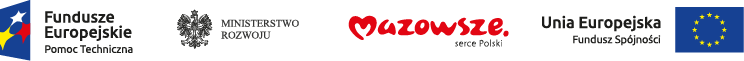 PLAN SPOTKANIA
Podstawowe pojęcia

Obszar rewitalizacji

Misja, wizja i cele rewitalizacji

Warsztaty
Podstawowe pojęcia
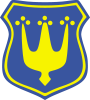 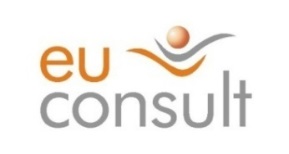 Proces wyprowadzania ze stanu kryzysowego obszarów zdegradowanych;
Wieloletni proces prowadzony przez interesariuszy;
Działania prowadzone w sposób spójny: wewnętrznie oraz zewnętrznie.



Lokalny Program Rewitalizacji ujmuje działania w sposób kompleksowy tak, aby nie pomijać aspektu społecznego, ekonomicznego, przestrzennego, technicznego, środowiskowego i kulturowego związanego zarówno z danym obszarem, jak i jego otoczeniem.
REWITALIZACJA
LOKALNY PROGRAM REWITALIZACJI
Elementy tworzenia Programu Rewitalizacji
Obszar rewitalizacji
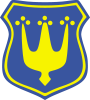 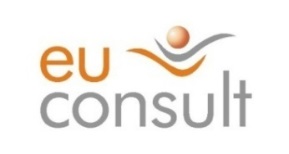 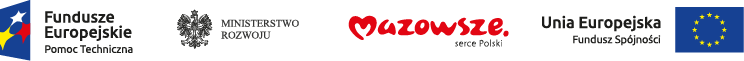 Do ulic o największej liczbie zjawisk problemowych należą: 

Jana Pawła II, 11 listopada, Harcerska, Sienkiewicza, Słowackiego, Towarowa, Zapomniana, Fabryczna, Kościuszki, Nowomiejska, Sowińskiego, Cicha, Grodziska, Legionów, Mickiewicza, Narutowicza, Nowa, Nowakowskiego, Ogrodowa, Piłsudskiego, Powstańców, Rynek, Targowa, Wąska.
Obszar rewitalizacji
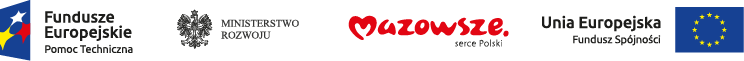 Centrum miasta
Obecny stan strukturalno-przestrzenny centrum miasta nie spełnia funkcji, które są istotne dla funkcjonowania gminy i miasta. Obecnie w obszarze tym brakuje atrakcyjnej oferty usługowo-handlowej. Zanikanie funkcji centrum miasta jest wynikiem zjawiska suburbanizacji. Postępująca dezintegracja społeczna oraz zanikająca świadomość poczucia tożsamości lokalnej powoduje wzrost natężenia problemów społecznych. Proces rewitalizacji będzie miał za zadanie przywrócić centrum miasta Błonie znaczenie istotnego ośrodka gospodarczego oraz kulturalno-rozrywkowego gminy. Dodatkowo na terenie centrum znajdują się obiekty zabytkowe stanowiące dziedzictwo historyczno-kulturowe regionu, których zachowanie i renowacja podniesie atrakcyjność turystyczną miasta i gminy.
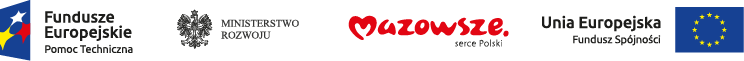 Tereny osiedli mieszkaniowych oraz tereny zielone
W wyznaczonym obszarze zidentyfikowano braki w infrastrukturze mieszkaniowej, w zakresie złego stanu infrastruktury budynków oraz niskiej jakości przestrzeni publicznych. W związku z niezagospodarowaniem części terenów znajdujących się w pobliżu osiedli mieszkaniowych brakuje miejsc integracji społecznej oraz przestrzeni dla organizacji wydarzeń kulturalno-rozrywkowych. Przywrócenie przestrzeniom publicznym funkcji miejsca spotkań, integracji kulturalnej sportu i rozrywki wpłynie znacząco na poprawę jakości życia mieszkańców i zwiększy atrakcyjność turystyczną regionu.
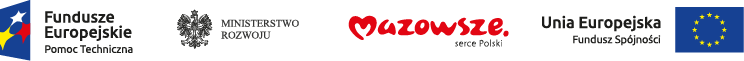 Tereny o znaczeniu gospodarczym i inwestycyjnym
Teren byłego dworca PKP oraz po byłych zakładach Mechaniczno-Precyzyjnych „Mera – Błonie” jest przestrzenią obecnie niezagospodarowaną i zdegradowaną. Ze względu na położenie blisko obszaru centrum oraz wysoki potencjał rozwoju gospodarczego stanowi istotne zaplecze inwestycyjne dla strefy śródmieścia. Ponieważ znaczącym problemem miasta i gminy błonie jest brak wystarczającej liczby inwestycji gospodarczych i powstawania nowych miejsc pracy, co powoduje, emigrację ludności w celach zarobkowych, w wyniku konsultacji społecznych zdecydowano się na włączenie do rewitalizacji terenów o potencjale inwestycyjnym, w celu przywrócenia im funkcji gospodarczych, co pozytywnie wpłynie na sytuację społeczno-gospodarczą miasta i gminy.
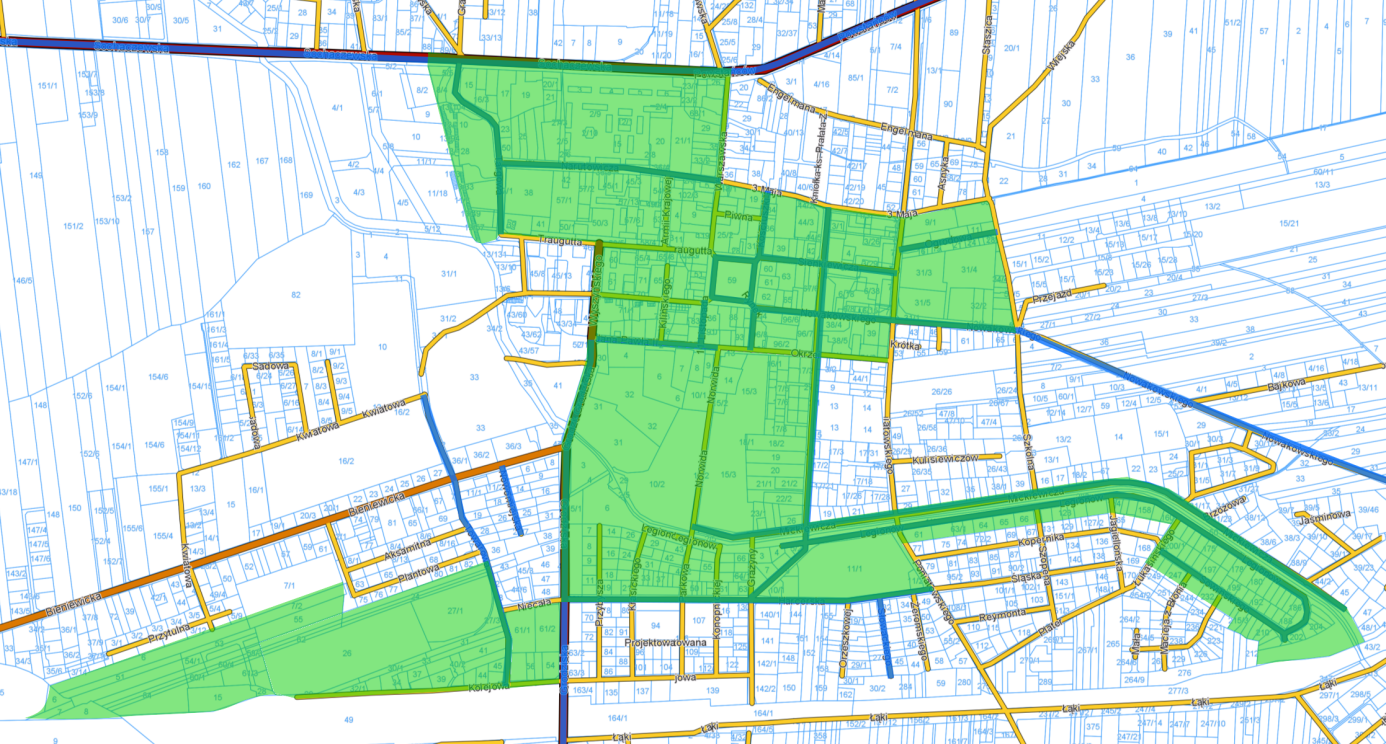 Obszar rewitalizacji
Misja, wizja i cele rewitalizacji
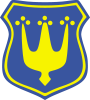 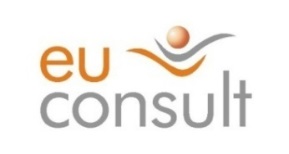 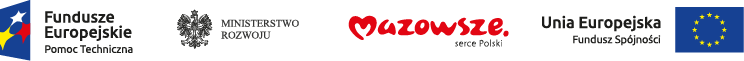 Zrównoważony rozwój społeczny, gospodarczy, infrastrukturalny i środowiskowy na obszarach wyznaczonych do rewitalizacji. Skoncentrowany na potrzebach lokalnej społeczności, przyczyniający się do jej integracji i wzmacniania więzi, przy jednoczesnym ożywieniu gospodarczym wpłynie na poprawę jakości życia mieszkańców całej gminy.

Obszar rewitalizacji postrzegany będzie jako atrakcyjny zarówno dla mieszkańców, jak i inwestorów.
WIZJA
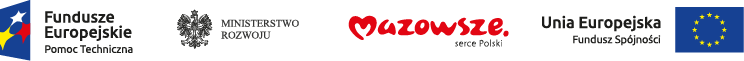 Podejmowanie zintegrowanych działań przez władze Gminy Błonie oraz interesariuszy Programu Rewitalizacji (mieszkańców, przedsiębiorców, organizacje pozarządowe itd.) w sferze społecznej, gospodarczej i przestrzenno-funkcjonalnej, finansowanych z kapitału publicznego i prywatnego, wspartych o fundusze zewnętrzne. Działania będą przyczyniały się do niwelowania problemów występujących na obszarach rewitalizacji.
MISJA
CEL STRATEGICZNY
CEL STRATEGICZNY
ASPEKT GOSPODARCZO-EKONOMICZNY
Rozwój gospodarczy i podnoszenie aktywności zawodowej mieszkańców.
CEL STRATEGICZNY
ASPEKT SPOŁECZNY
Rozwój kapitału społecznego i integracja mieszkańców, w tym zwiększenie dostępności i różnorodności oferty rekreacyjno-kulturalnej oraz przeciwdziałanie wykluczeniu społecznemu.
CEL STRATEGICZNY
ASPEKT PRZESTRZENNO-URBANISTYCZNY
Zagospodarowanie przestrzenne obszarów zdegradowanych oraz zwiększenie ich estetyki i użyteczności.
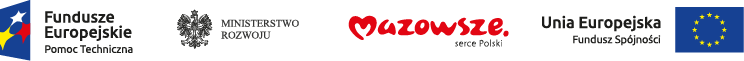 ASPEKT GOSPODARCZO-EKONOMICZNY
CEL OPERACYJNY 1
Wspieranie przejawów lokalnej przedsiębiorczości wśród mieszkańców (w tym w zakresie funkcjonowania podmiotów ekonomii społecznej).
CEL OPERACYJNY 2
Poprawa warunków lokalnego rynku pracy.
CEL OPERACYJNY 3
Zwiększenie aktywności zawodowej mieszkańców i zmniejszenie liczby osób pozostających bez zatrudnienia.
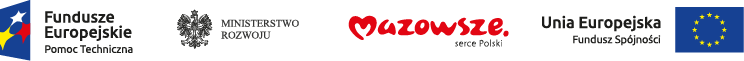 ASPEKT SPOŁECZNY
CEL OPERACYJNY 1
Odbudowa więzi społecznych i aktywizacja mieszkańców do realizacji inicjatyw lokalnych w partnerstwach.
CEL OPERACYJNY 2
Niwelowanie koncentracji negatywnych zjawisk społecznych, w tym przeciwdziałanie wykluczeniu społecznemu.
CEL OPERACYJNY 3
Integracja lokalnej społeczności.
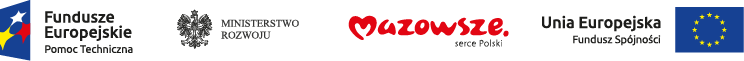 ASPEKT PRZESTRZENNO-URBANISTYCZNY
CEL OPERACYJNY 1
Zwiększenie atrakcyjności przestrzeni publicznych.
CEL OPERACYJNY 2
Poprawa stanu technicznego budynków zlokalizowanych na obszarze zdegradowanym.
CEL OPERACYJNY 3
Zagospodarowanie terenów na cele rekreacyjno-sportowe i kulturalno-rozrywkowe.
Warsztaty
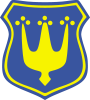 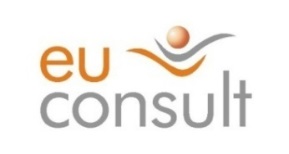 OBSZAR REWITALIZACJI TERAZ – MOCNE STRONY
ROZWÓJ OBSZARUREWITALIZACJI
POTENCJAŁ OBSZARU REWITALIZACJI – SZANSE
OBSZAR REWITALIZACJI ZA 10 LAT – JAK WYKORZYSTAĆ TEN POTENCJAŁ?
PROBLEMY
NEGATYWNE ZJAWISKA I SZANSE
JAK JE ROZWIĄZAĆ?
PROPONOWANE DZIAŁANIA Z ZAKRESU REWITALIZACJI
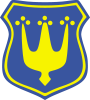 Dziękujemy za uwagę
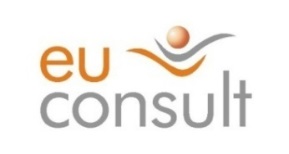 EU−CONSULT Sp. z o.o. jest firmą badawczo-doradczą, która powstała w 2010 roku.Wykonujemy usługi z zakresu badań marketingowych, programów rewitalizacji, analiz i projekcji finansowych, budżetowania, audytów zewnętrznych, wycen oraz sporządzania dokumentacji środowiskowej. Naszymi głównymi klientami są Ministerstwa, JST oraz sektor prywatny.
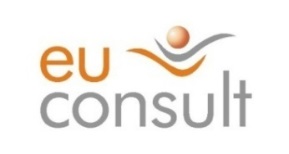